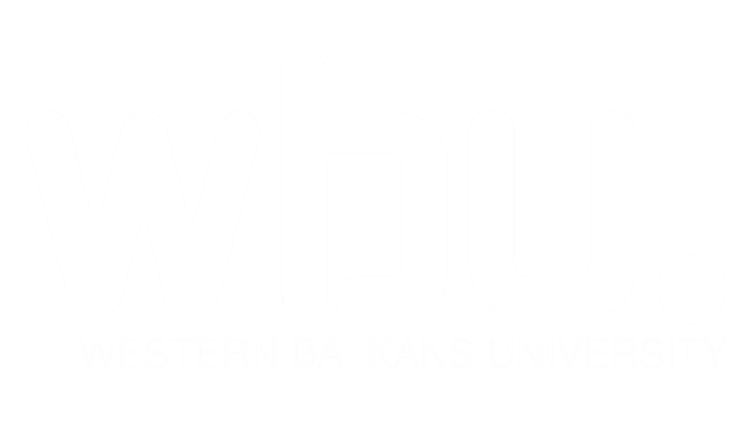 BRIEF OVERVIEW
WESTERN BALKANS UNIVERSITY
A University of The 4th Generation
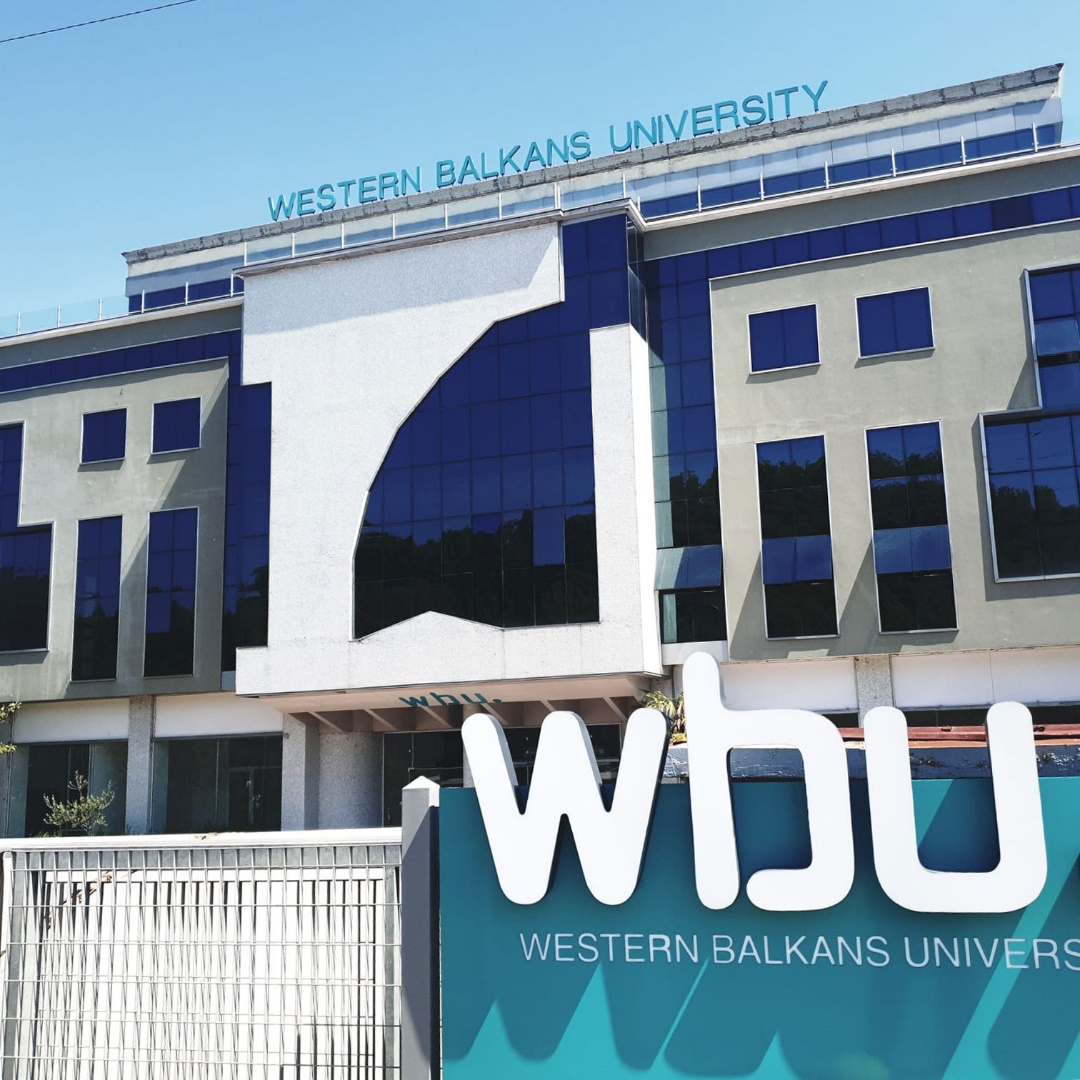 The Fourth Generation University captures the idea that, firstly its mission combines research, teaching, and secondly it is an actor in the process of sustainable development co-creation, with stakeholders located within and outside its institutional boundaries.

Within this paradigm for growth, universities are seen as central stakeholders capable of underpinning societal transformation. Their standing allows them to prepare leaders of the future, generate knowledge that underpins sustainable economic growth and sustainability industries, transform themselves into sustainable organizations and most significantly embed sustainability as a value in regional governance systems. As such they can be key instruments of societal thought leadership and transformation.
VISION & MISSION
The Vision of Western Balkans University is to have a transformative impact on society through continual innovation in education, research, creativity and entrepreneurship. 

The Mission of the Western Balkans University is the education of professionals of the future, for the benefit of the individual and the society, aiming to be a promoter of economic development and health, promoting progress and innovation in Southeast Europe and beyond
VALUES
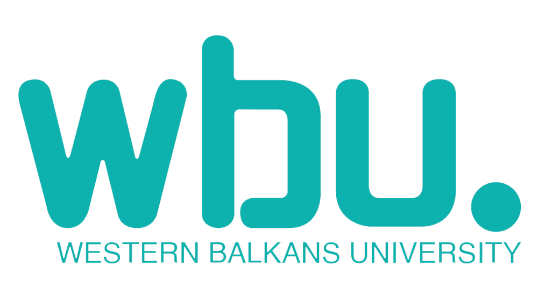 MAIN PILLARS

Western Balkans University is built around three key pillars: Medicine & Medical Science, Economics & Business and Technology & Innovation. 

Students at Western Balkans University are immersed in a technologically innovative environment, preparing them to provide medical service correctly and to take a leadership role in the modern world’s new digitally transformed landscape. 

Western Balkans University creates an ecosystem that expands far beyond the campus. Thanks to our partnerships, students and graduates can grow and develop their innovative ideas.
TECHNOLOGY 
&INNOVATION
ECONOMICS 
&BUSINESS
MEDICINE
& MEDICAL 
SCIENCES
WESTERN BALKANS UNIVERSITY
is established under a special framework of cooperation with American Hospitals group 
in Albania and Kosovo and International Hygeia Hospital in Tirana.
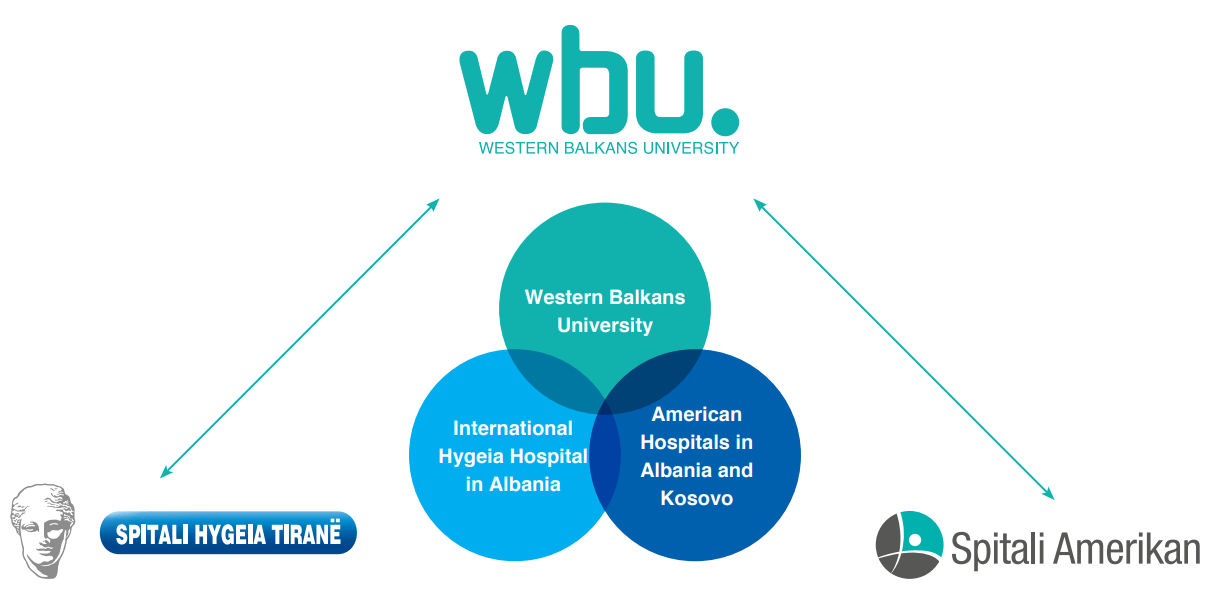 TECHNOLOGY
MEDICINE
ECONOMY
INTERNATIONAL ADVISORY BOARD
The International Advisory Board is an important part of the Western Balkans University. The main goal of the board is to 
support the international recognition of the Western Balkans University and help to improve the quality of its research and 
educational work. 

The Board consists of prominent personalities worldwide such as experts in research, teaching, commerce and industry. 
The International Advisory Board plays a pivotal role in guiding and advising the decision-making for the development of 
the university. The board activities will contribute to the university development goals.
Functions of the International Advisory Board

To advise and assist the university units on areas such as:
1. Developing the university goals of leadership in research and teaching;
2. Developing a presence within professional networks, both nationally and internationally;
3. New ideas and objectives;
4. Actively promoting the University’s research, programs and students across a wide range of networks.

The Board meets twice a year. Its composition aims to be diverse in terms of gender, geographic representation and industry sector representation to reflect the breadth of the university’s teaching and research themes.
WESTERN BALKANS UNIVERSITY IS COMPOSED AS FOLLOWING:
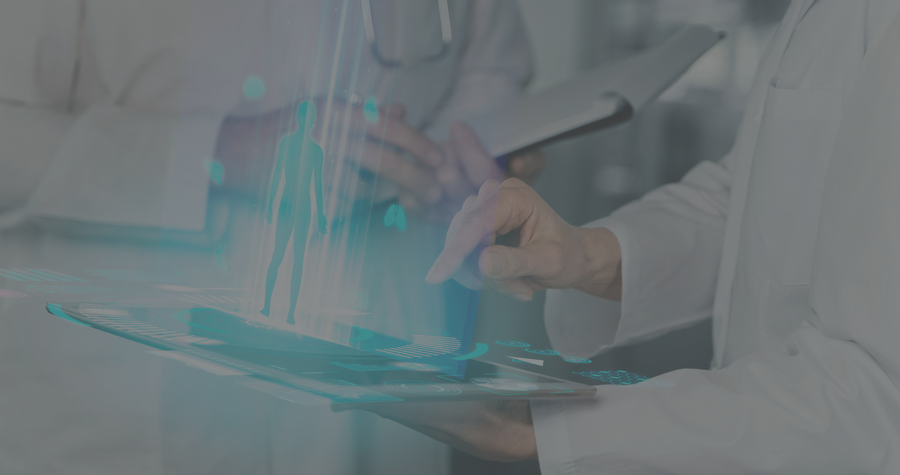 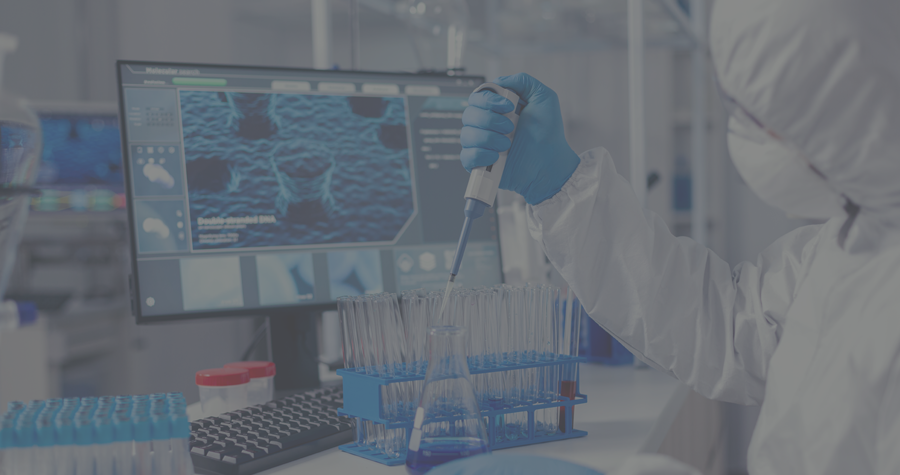 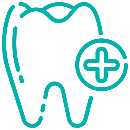 Faculty of Medicine and Dental Medicine
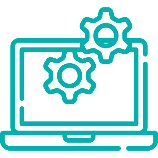 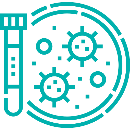 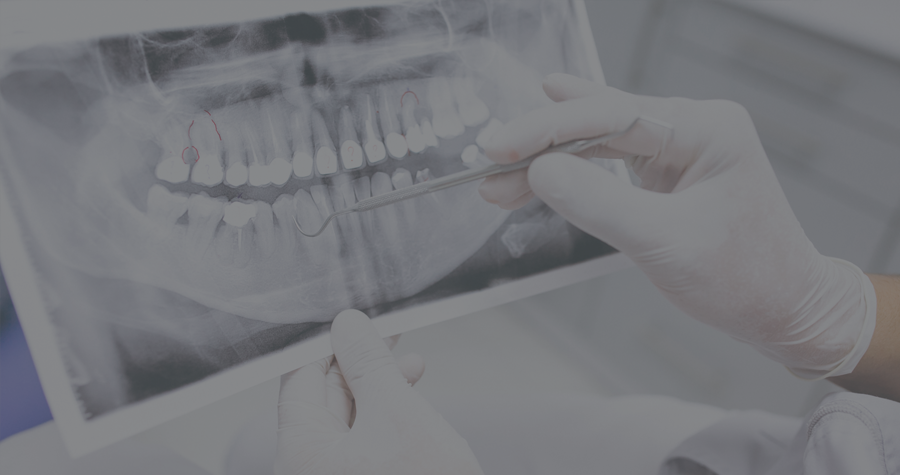 Faculty of Technical Medical Science
Faculty of Economics, Technology and Innovation
ACADEMIC PROGRAMS
Faculty of Medicine and Dental Medicine
Integrated Second Cycle Program in Medicine (6 Years, 360 Credits)
Integrated Study Program, Master of Science in Dentistry (5 Academic Years, 300 ECTS)
Bachelor in Dental Technician (3 Academic Years, 180 ECTS)
Faculty of Technical Medical Sciences
Integrated Study Program, Master of Science in Medicine (6 Academic Years, 360 ECTS)
Bachelor in Nursing (3 Academic Years, 180 ECTS)
Bachelor in Physiotherapy (3 Academic Years, 180 ECTS)
Bachelor in Imaging Technician (3 Academic Years, 180 ECTS)
Bachelor in Midwifery (3 Academic Years, 180 ECTS)
Bachelor in Laboratory Technician (3 Academic Years, 180 ECTS)
Master of Science in Nursing (2 Academic Years, 120 ECTS)
ACADEMIC PROGRAMS
Faculty of Economics, Technology and Innovation
Bachelor in Computer Science and Artificial Intelligence (3 Academic Years, 180 ECTS)
Bachelor in Biotechnology (3 Academic Years, 180 ECTS)
Bachelor in Biomedical Engineering (3 Academic Years, 180 ECTS)
Bachelor in Health Care Management (3 Academic Years, 180 ECTS)
Bachelor in Cyber Security (3 Academic Years, 180 ECTS)
Bachelor in Biotechnology (3 Academic Years, 180 ECTS)
Bachelor in Finance & Technology (3 Academic Years, 180 ECTS)
Bachelor in Business & Technology (3 Academic Years, 180 ECTS)
Bachelor in Economics, Data Science & Technology (3 Academic Years, 180 ECTS)
Master of Science in Hospital Management (2 Academic Years, 120 ECTS)
Master of Science in Data Science & Business Analytics(2 Academic Years, 120 ECTS)
Master of Science in Nanotechnology (2 Academic Years, 120 ECTS)
EPIC
Education - Practice Integrated 
Curriculum
All the students, that will be part of this program, will start paid internships (20 h/week) at hospitals and other companies. 
According to this program, they will integrate theoretical classes with practice.
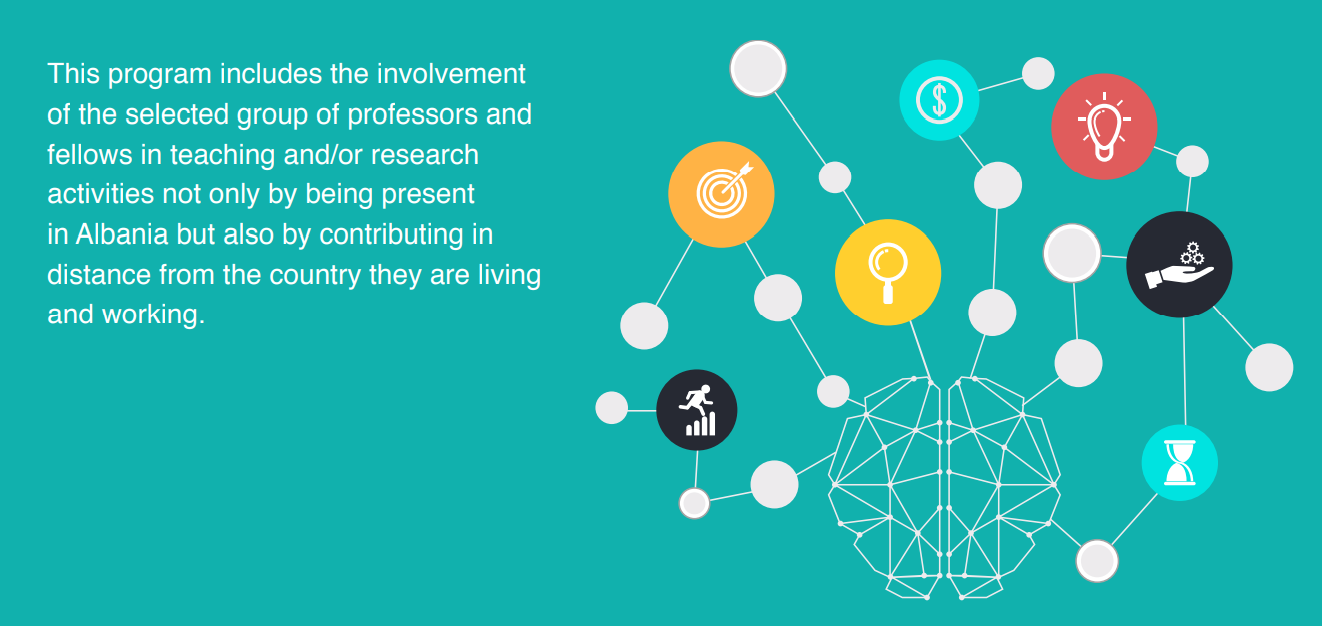 BRAING GAIN PROGRAM
“Good Professors pull Good Students”
This program includes the involvement of the selected group of professors and fellows in teaching and/or research activities not only by being present in Albania, but also by contributing in distance from the country they are living and working.
TECHNOLOGY CENTER OF EXCELLENCE
Western Balkans University in cooperation with the Israeli company Gold N’ Links has established the “Technology Center of Excellence”.
WBU TECHNOCITY
WBU TECHNOCITY will be an attractive space for global companies of technology and become a big hub for these actors in Southeast Europe.

TECHNOCITY aims to give special emphasis to five target technology fields which will be developed in 2 phases:
Phase 1

 Healthcare Technology 
Software Development

Phase 2

 Data Science and Artificial Intelligence Industry
Extended Reality (Virtual Reality, Augmented Reality and Mixed Reality)
Advanced Electronics
INTERNATIONAL PARTNERS

In an increasingly international academic landscape, Western Balkans University invests in sustainable strategic partnerships with international universities. Western Balkans University collaborates with them on providing joint teaching, student and staff exchange programs, research and knowledge exchange.
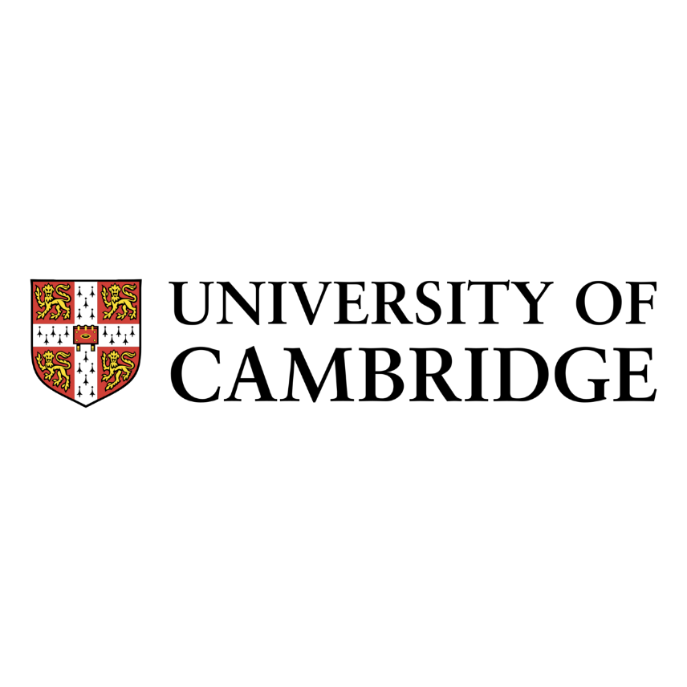 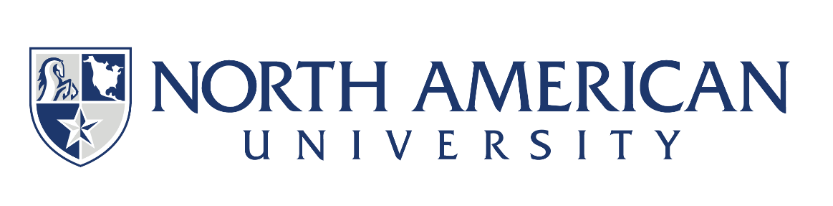 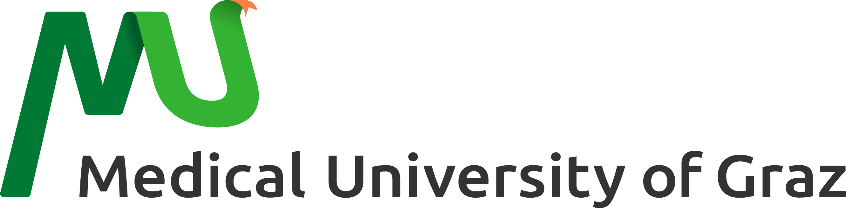 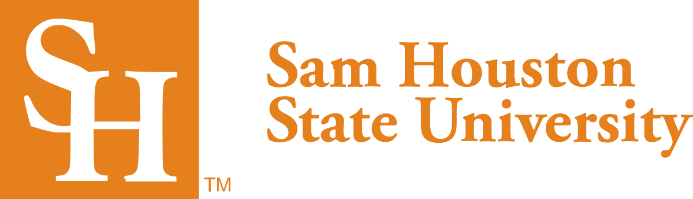 LOCAL PARTNERS
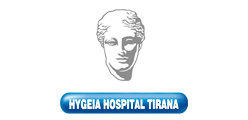 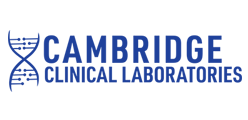 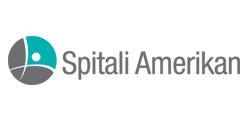 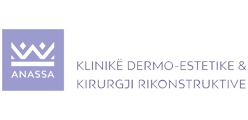 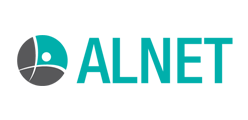 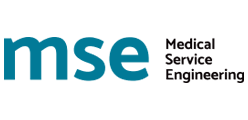 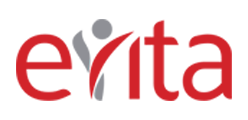 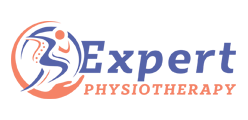 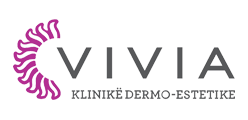 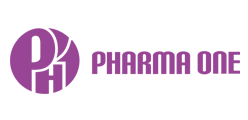 HOSPITALS OWNED BY WBU
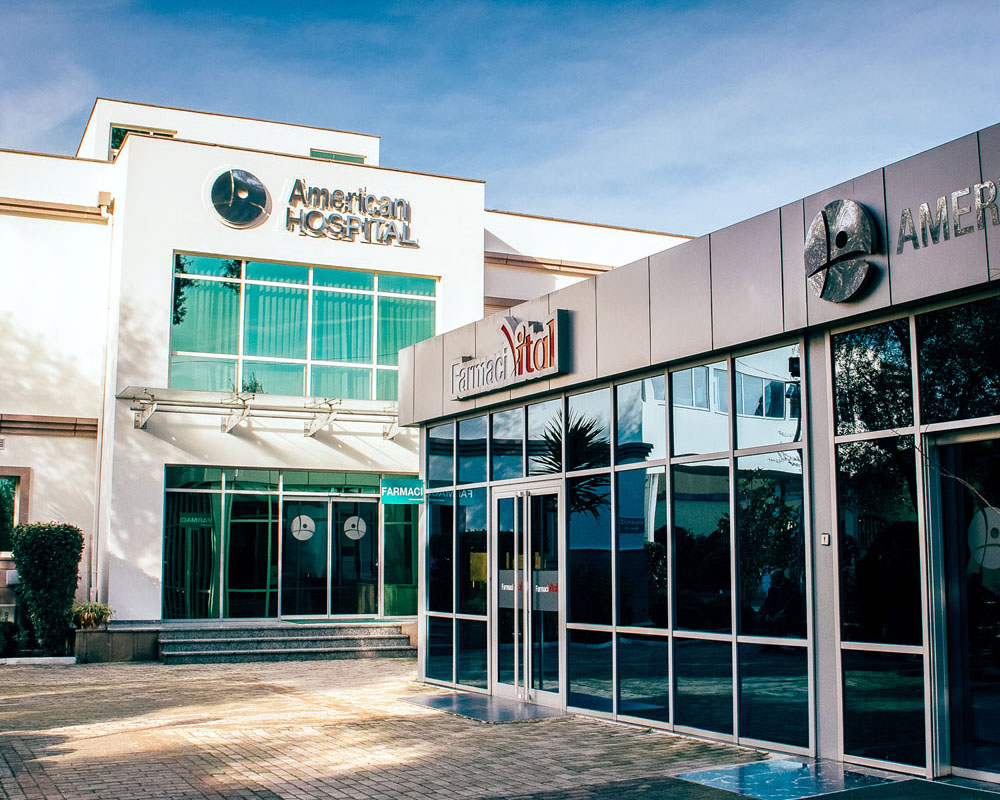 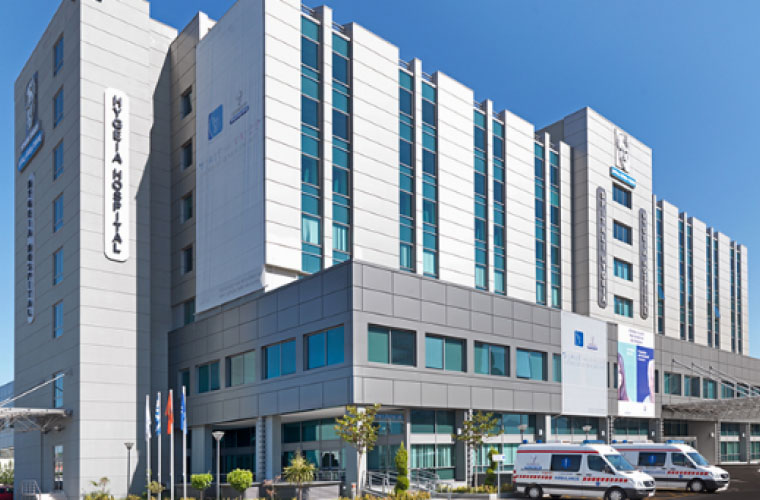 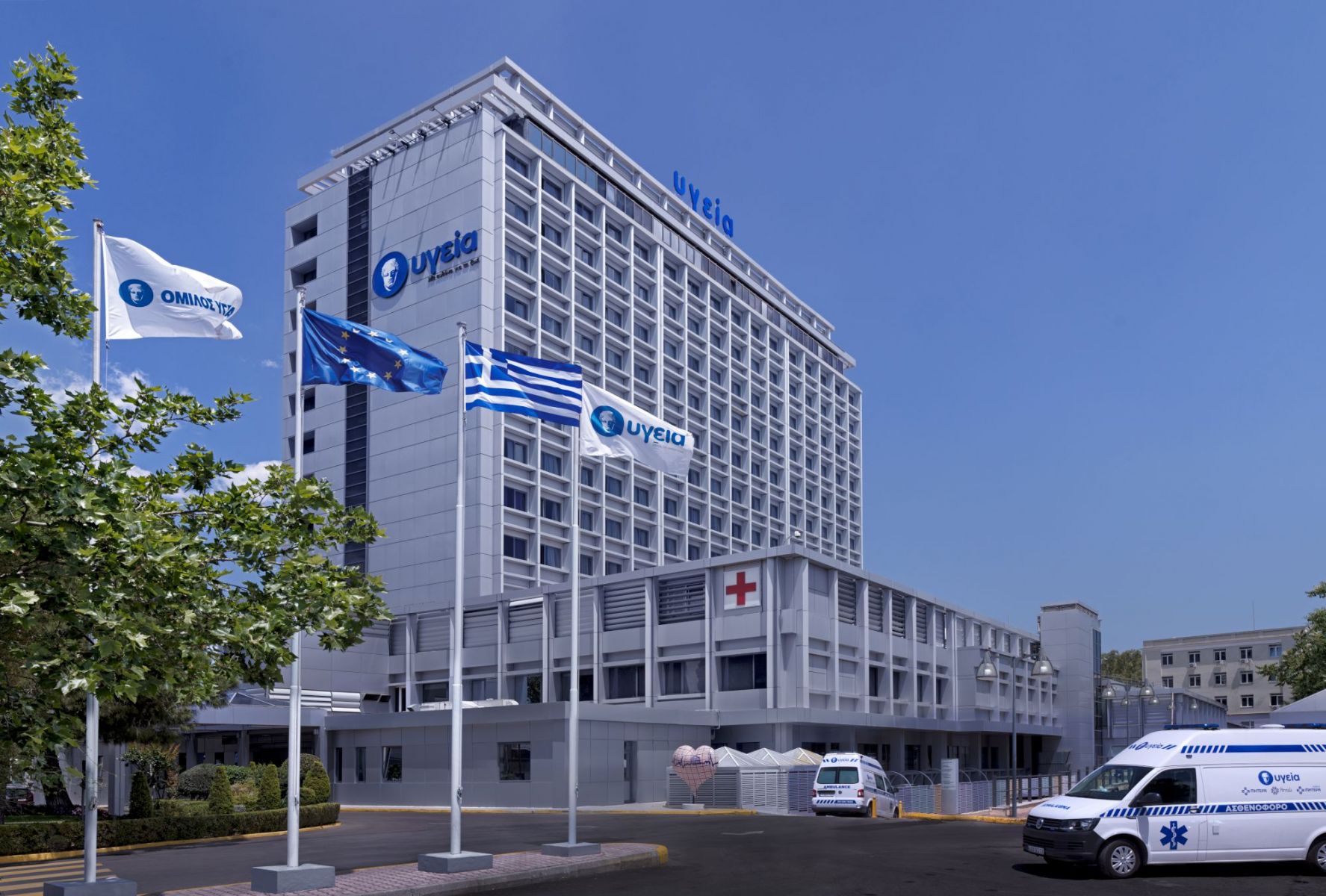 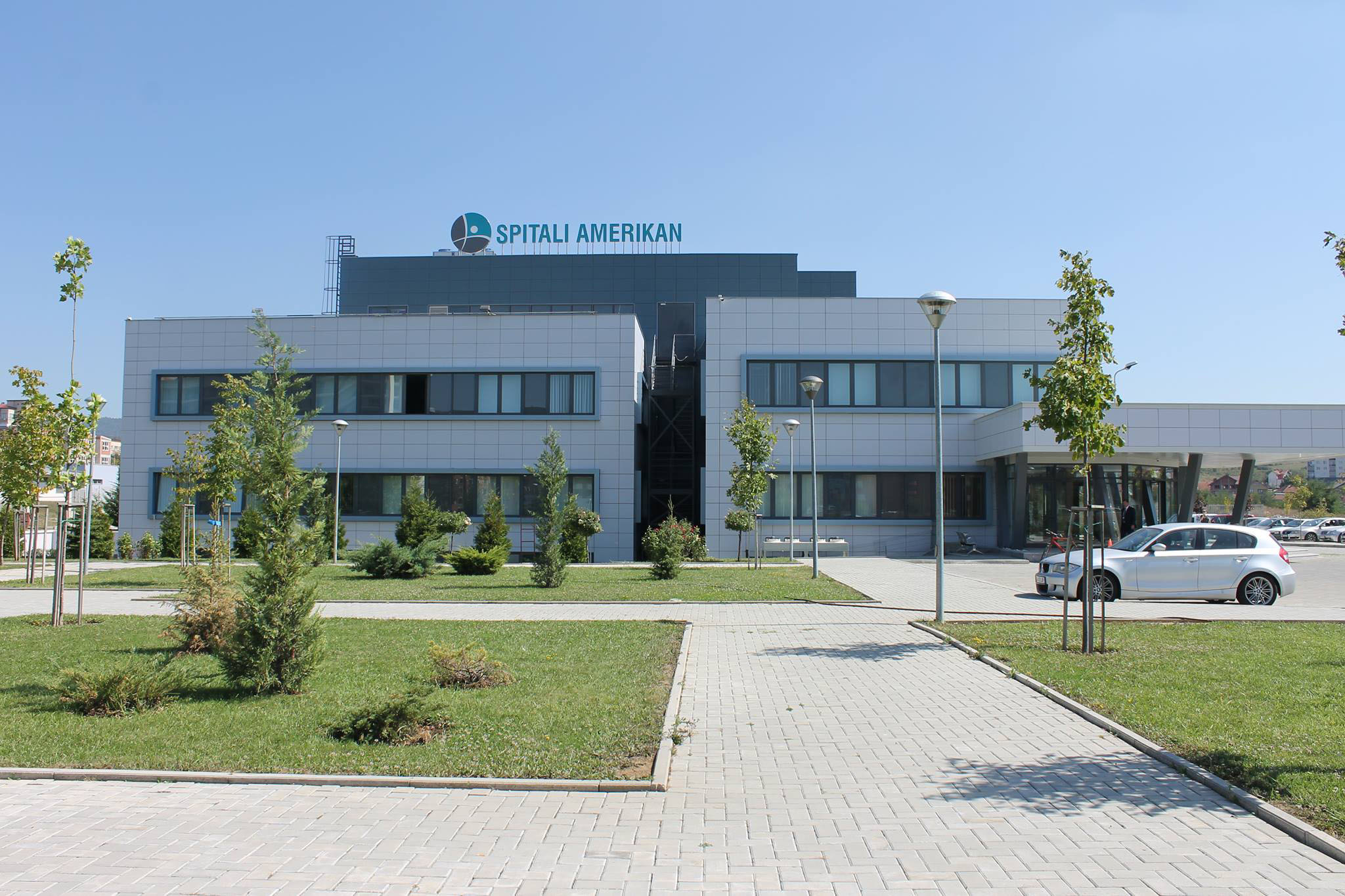 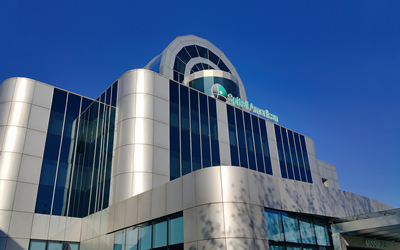 And many more…..
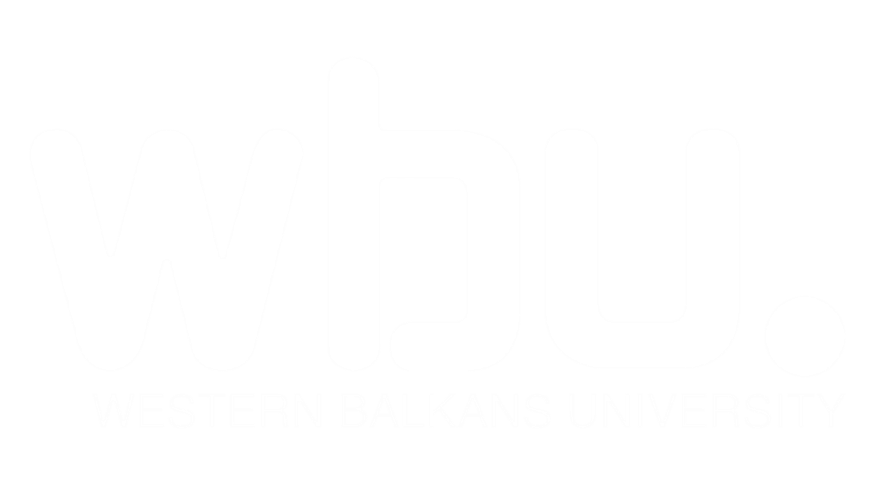 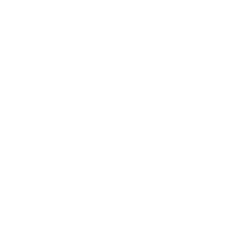 www.wbu.edu.al
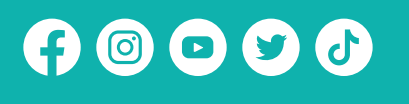